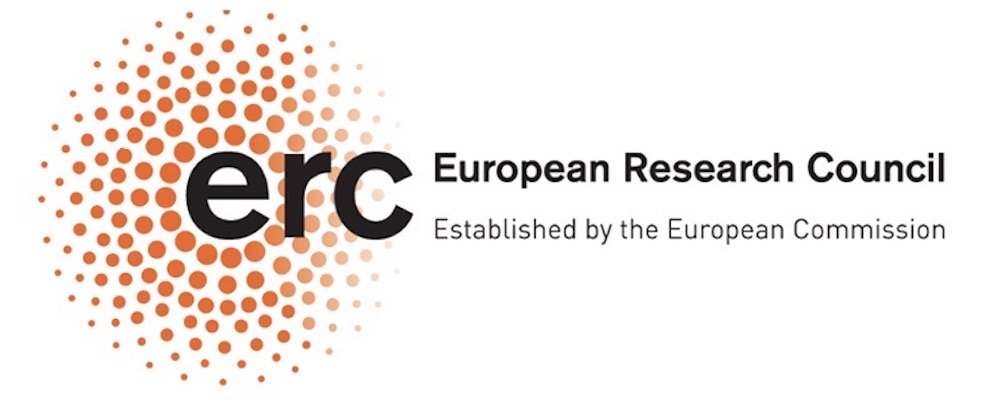 ‘Competent authority’ and ‘competent authorities’ in primary EU law: agents of transboundary cooperation?
Katarzyna Aleksandra Jancewicz Université de Liège


This project has received funding from the European Research Council (ERC) under the European Union's Horizon 2020 research and innovation programme (grant agreement n° 948473).
Topic change: why?
« The  notion  of -> notion is not a phrase and not a concept. Useless.
 'competent  authority' PLURAL? Too! 
in  the  EU  environmental  legislation -> NOT ONLY, primary law? 
and  designs  of transboundary coordination of efforts between them » -> this is what we do not know… Let’s add a question mark here.
‘Competent authority’ and ‘competent authorities’ in primary EU law: agents of transboundary cooperation?
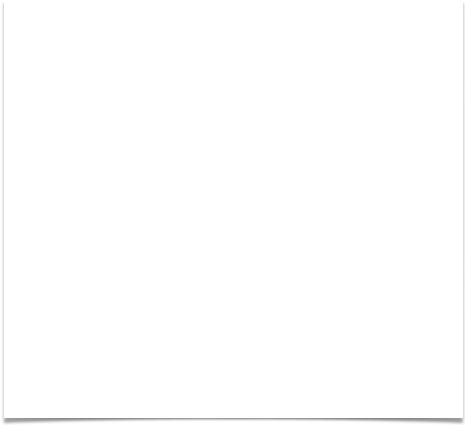 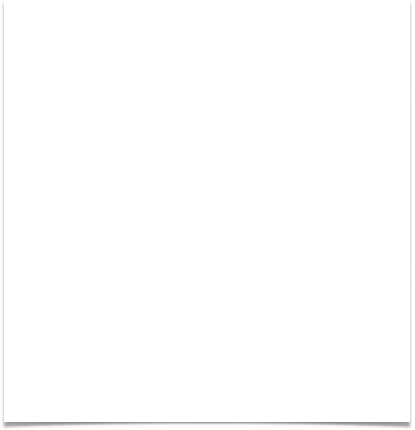 Background of idea
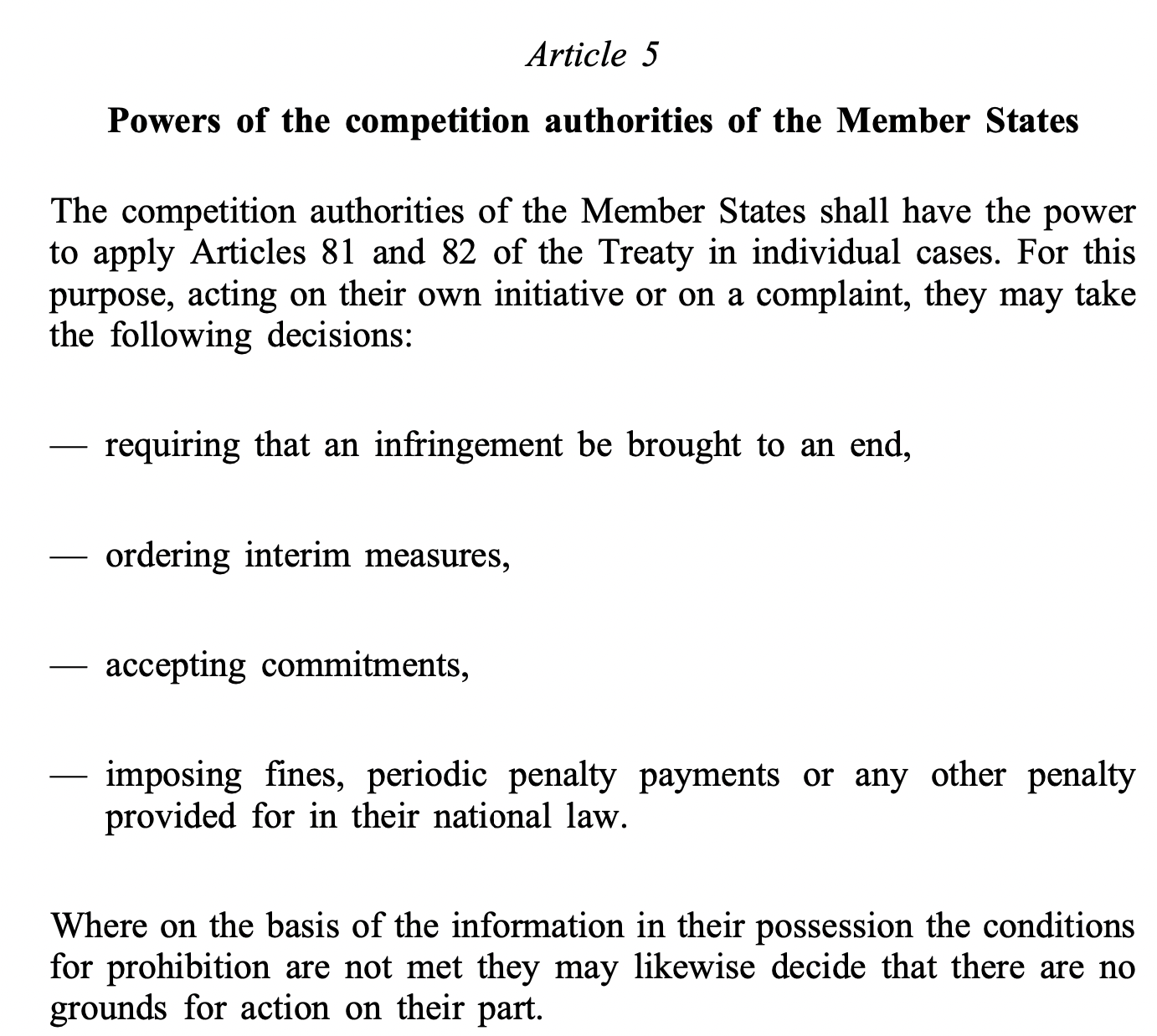 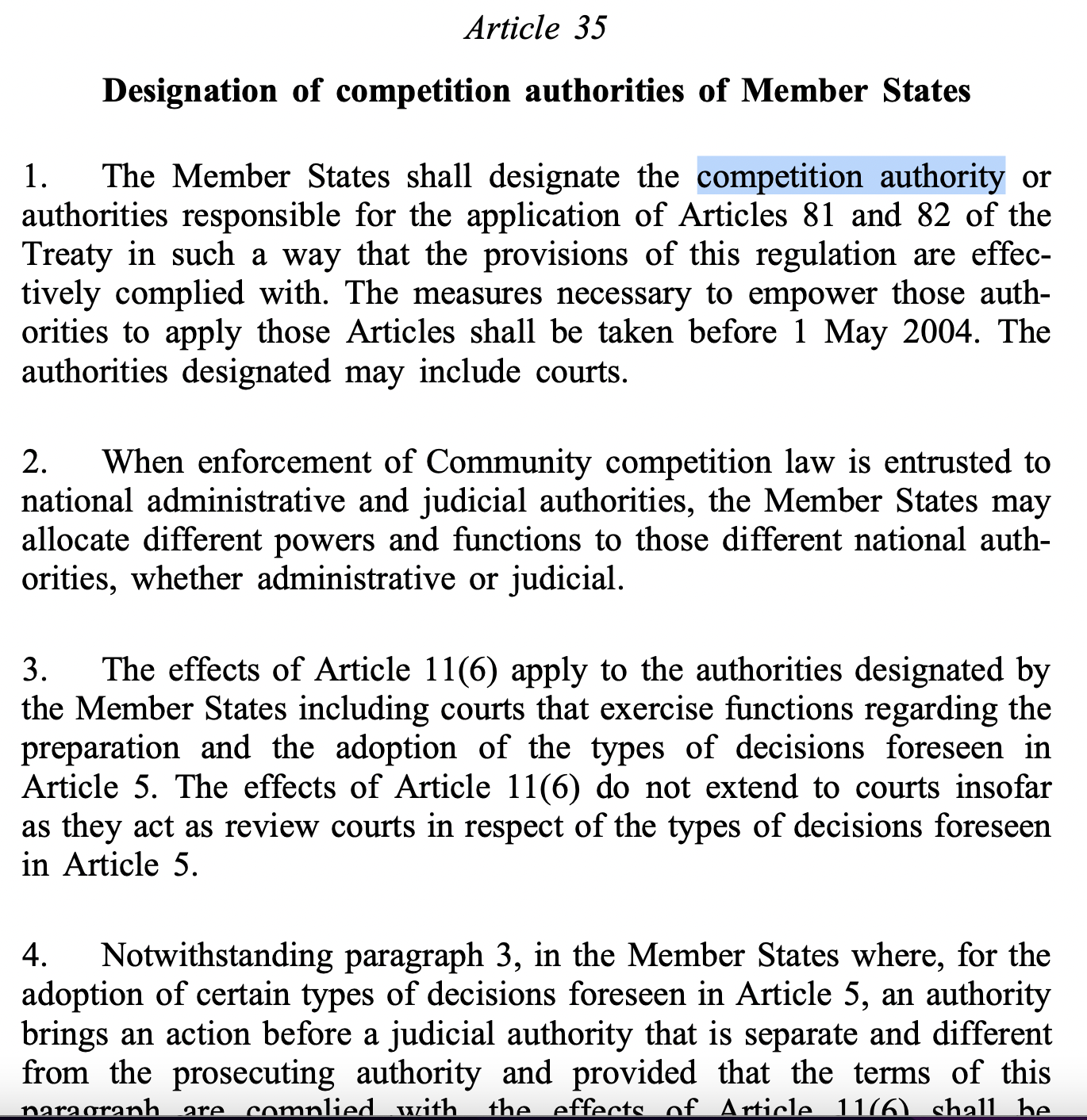 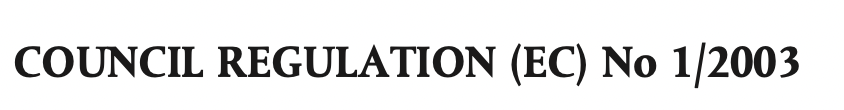 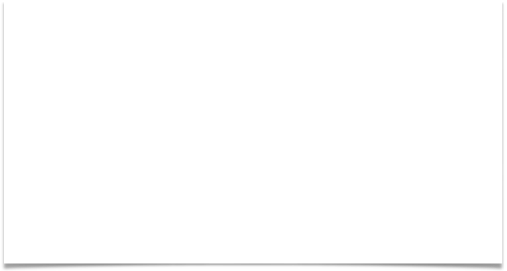 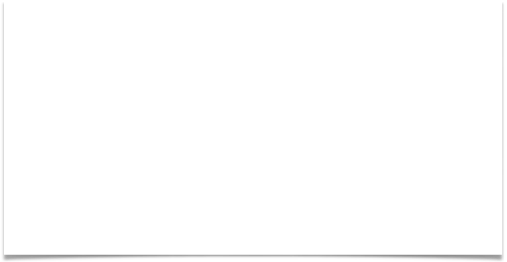 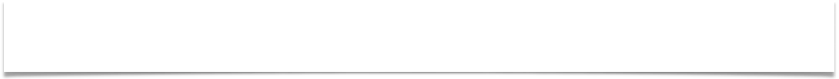 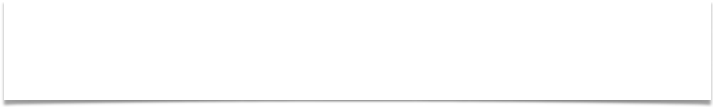 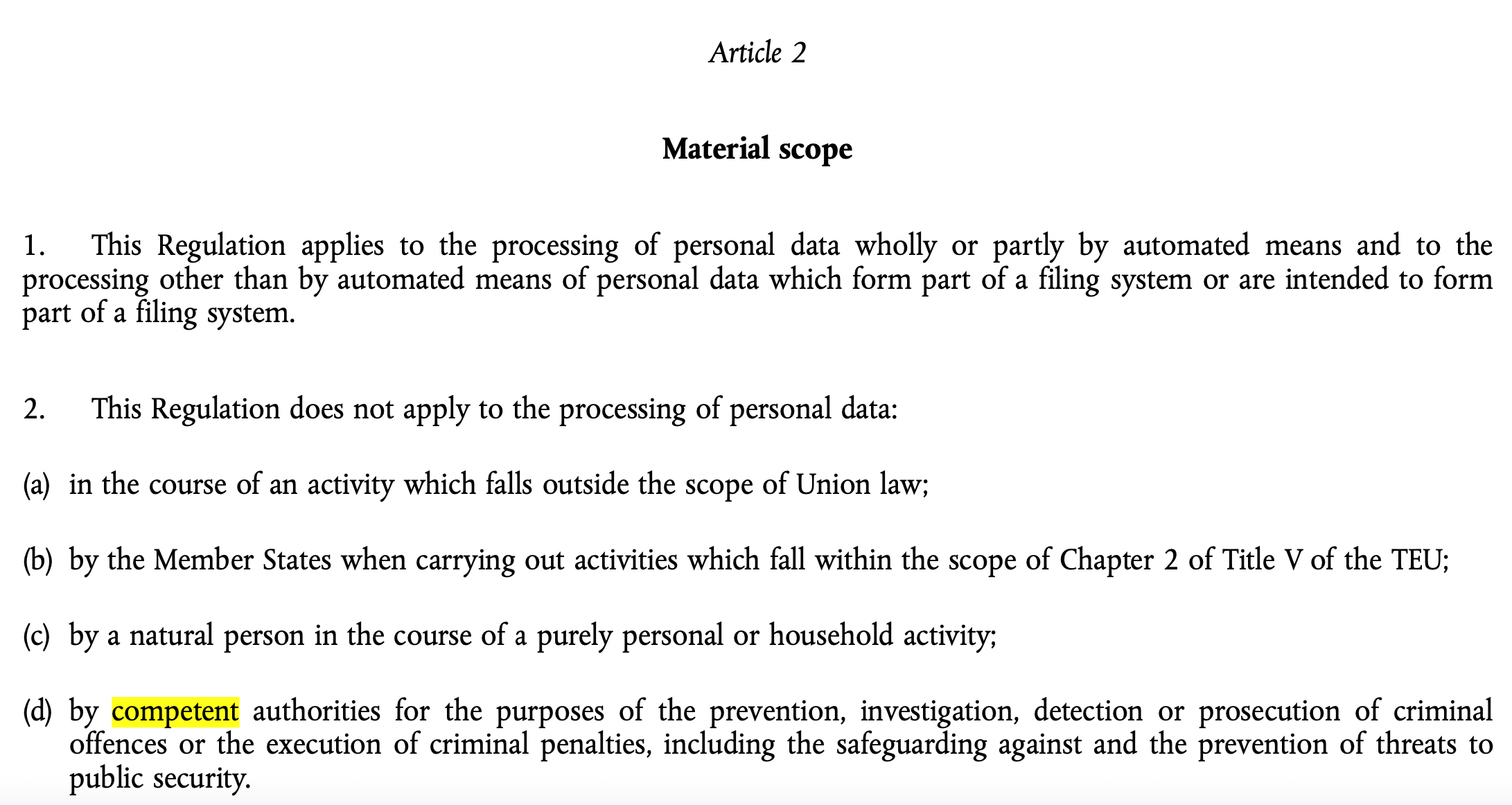 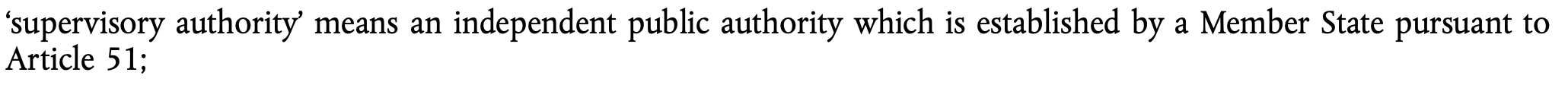 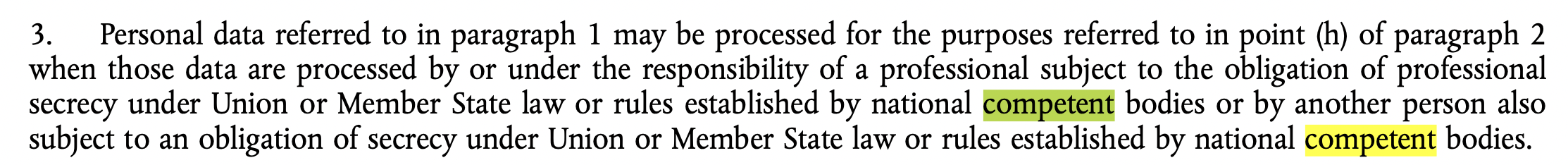 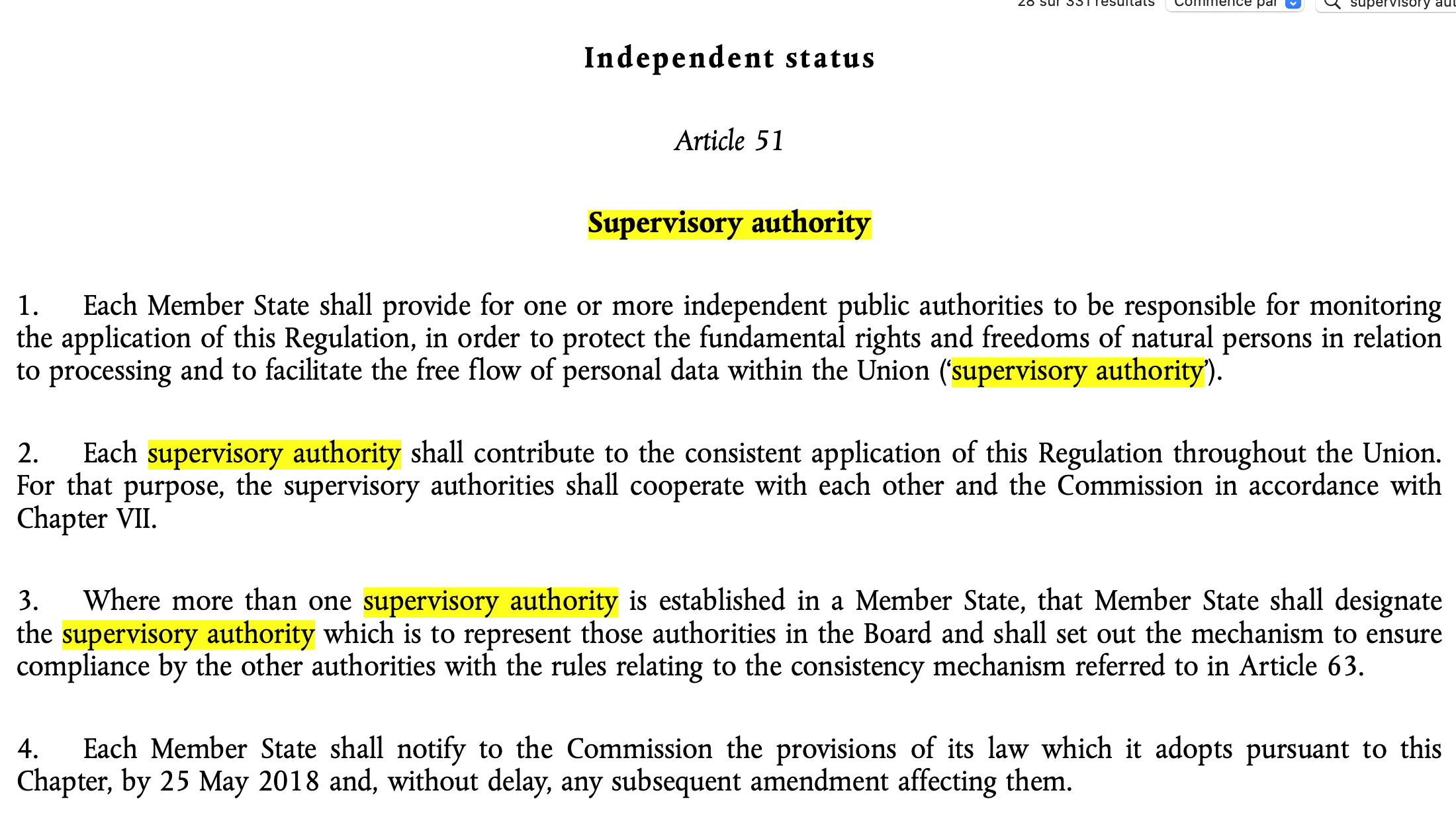 Background of idea
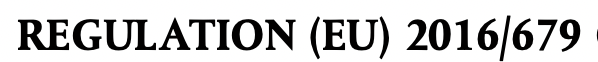 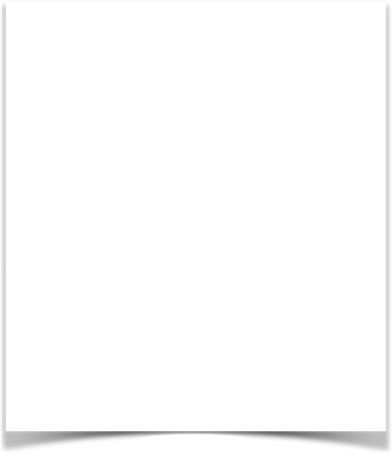 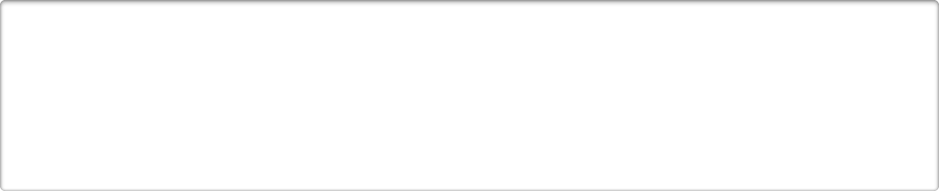 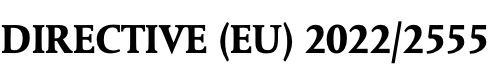 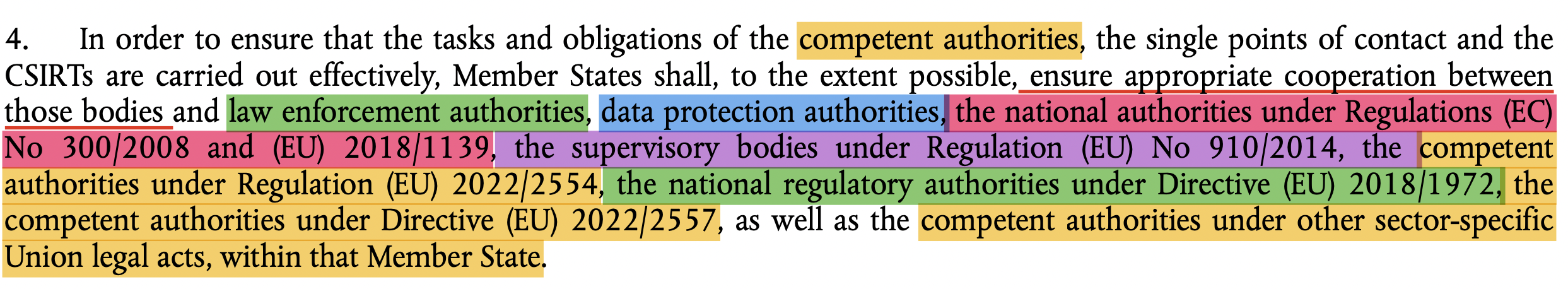 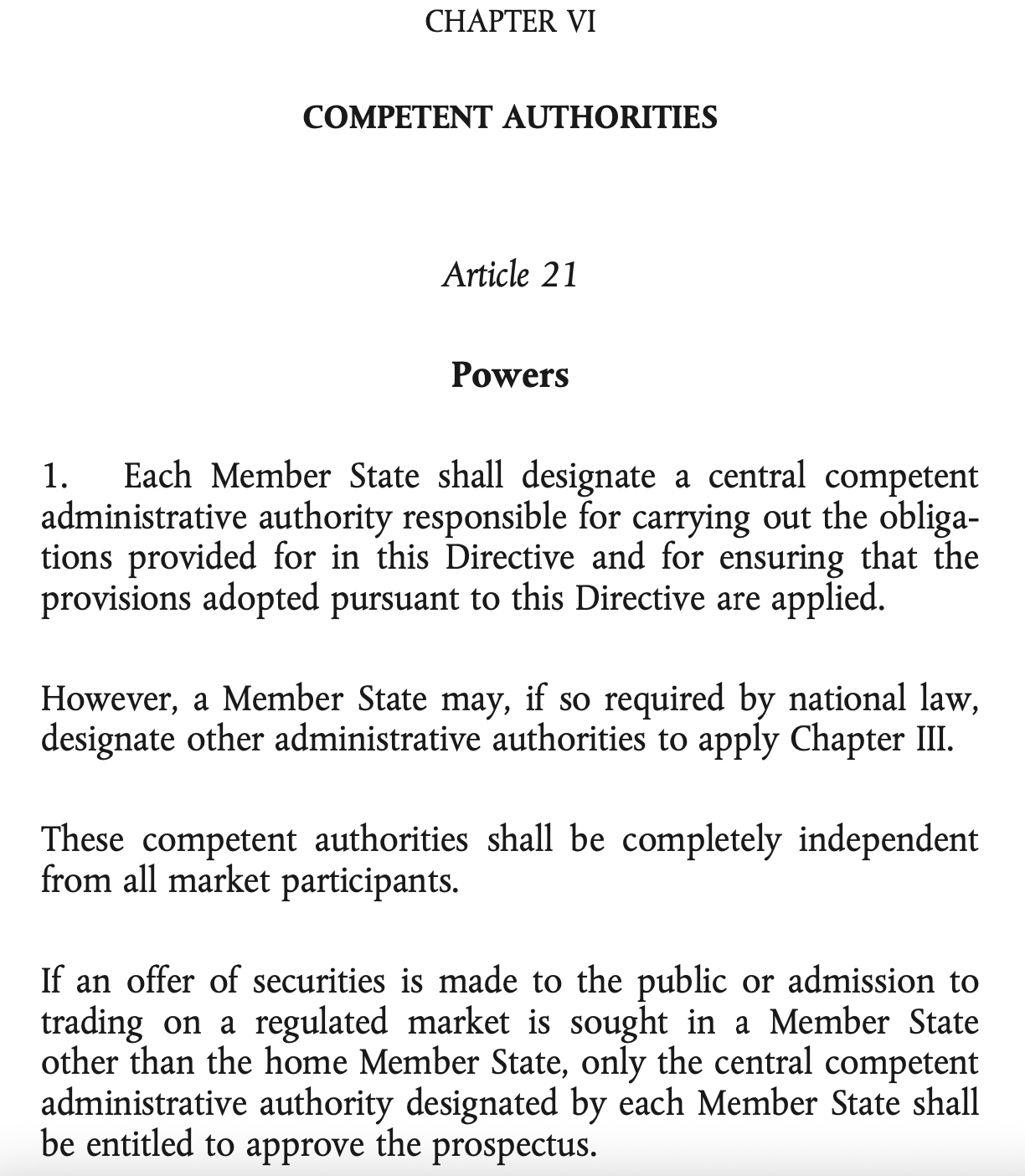 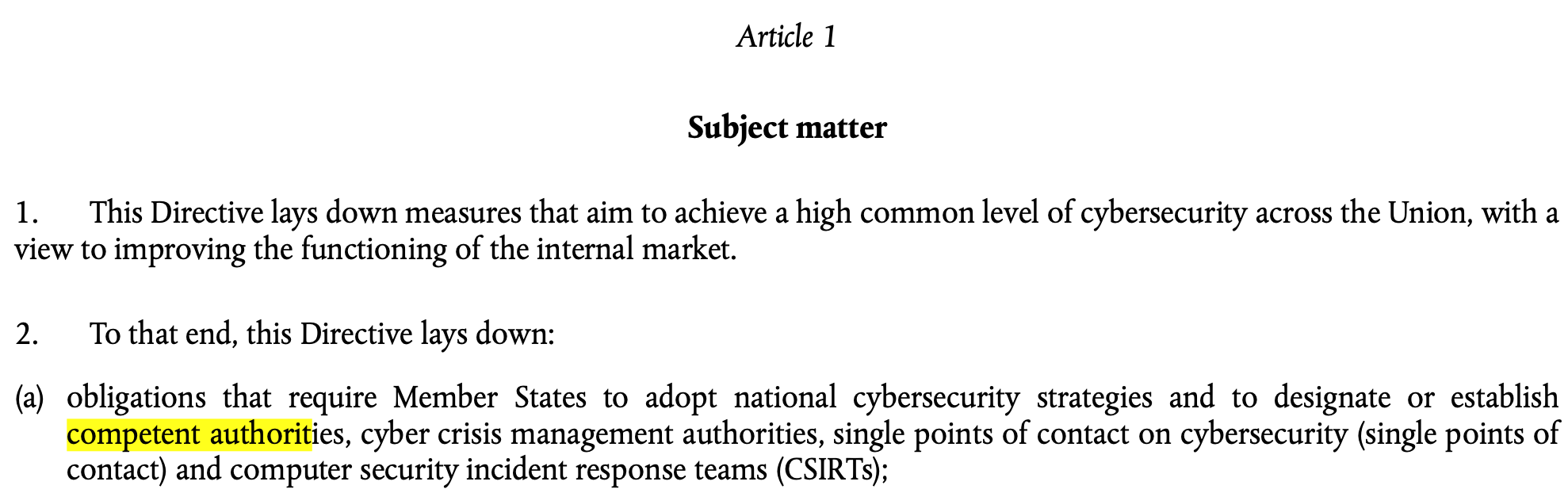 Issues of concern:
‘Competent authority’/‘competent authorities’ - what’s that?
These phrases appear in TFEU + three Protocols + 8. Declaration = 21 times (Treaty of Lisbon)
Not defined in the EU Treaties
Never analysed by scholars
Other terms are also used in the primary EU law, but usually 1-2 times (2 exceptions)
Terminological ambiguity and its consequences
No mention of these phrases in the Treaty provisions being a legal background of a directive/regulation (most cases)
Other ‘false friends’ phrases in the primary EU law
OPINION OF ADVOCATE GENERAL SZPUNAR delivered on 18 May 2017(1) Joined Cases C‑360/15 and C‑31/16
Footnote 32 [para 46]: In the French and German language versions, Article 11 of Directive 2002/21 and Article 13 of Directive 2002/20 employ the same terms (‘autorité compétente’ or ‘zuständige Behörde’), whereas in the English language version there is a slight linguistic difference between a ‘relevant authority’ (Article 13 of Directive 2002/20) and a ‘competent authority’ (Article 11 of Directive 2002/21). In my view, however, there can be no doubt that both Article 11 of Directive 2002/21 and Article 13 of Directive 2002/20 refer to the same kind of authorities. (ECLI:EU:C:2017:397)
Origin of ‘competent authority’/‘competent authorities’
First mentions: Treaty of Maastricht: Art. 105 (5) TEC + Protocols
Revolution: Treaty of Amsterdam (1997)
No substantial changes via the Treaty of Nice (2001)
Treaty of Lisbon (2007): Amsterdam’s architecture slightly developed
-> path dependency?
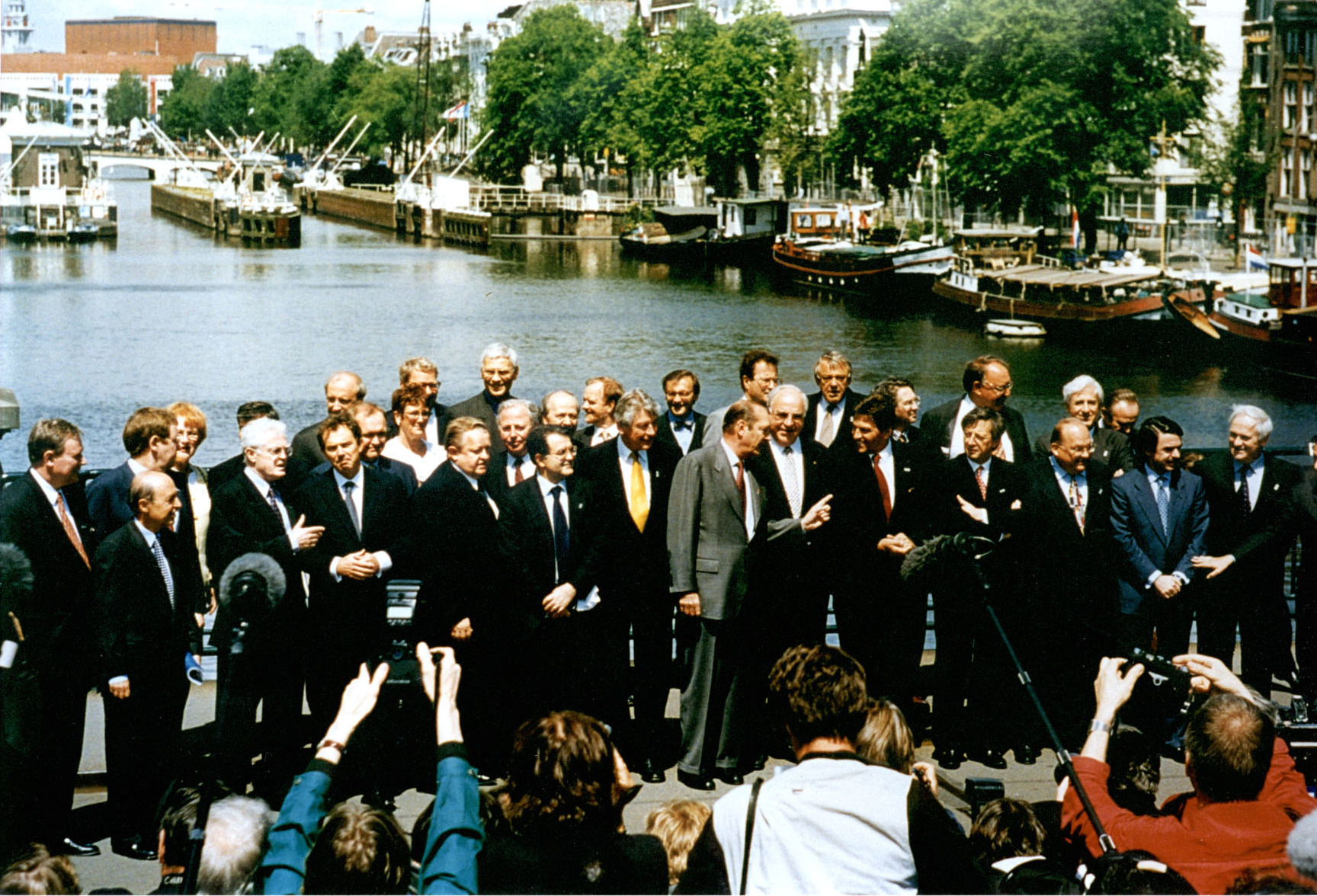 https://en.wikipedia.org/wiki/Treaty_of_Amsterdam#/media/File:Амстердамський_договір.jpg
Treaty of Amsterdam’s ‘revolution’
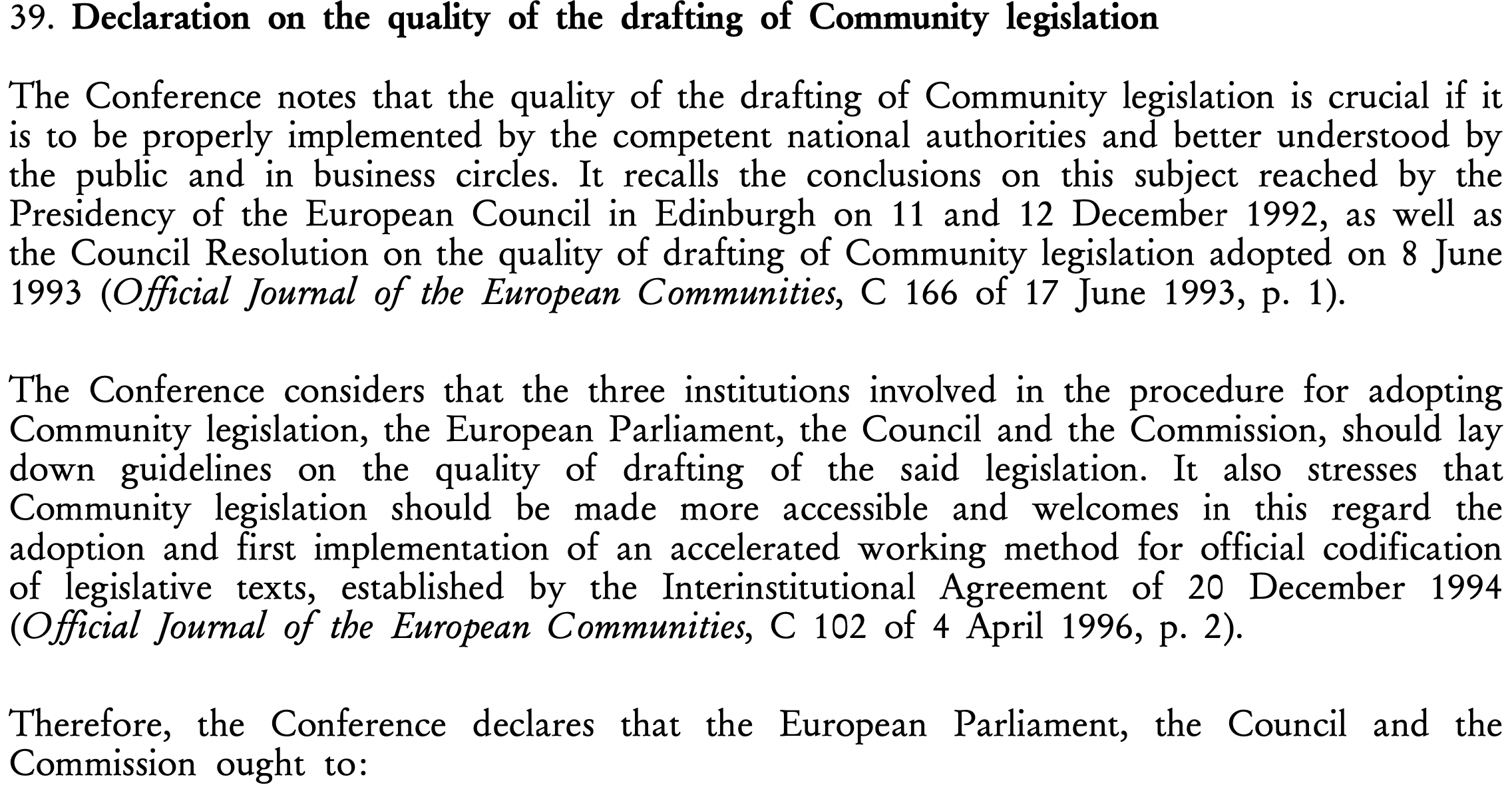 ‘Competent authority/authorities’ in TFEU (Lisbon)
Reflections (= very early conclusions)
‘Competent authority’/‘authorities’ -> probably intended only terminological harmonisation via the Treaty of Amsterdam 
Currently in 2/3 of cases (14), the creation of collaboration obligations in the EU primary law between EU institutions/bodies and EU Member States administrations
In 1/3 of cases (7), the creation of other duties/rights, but mostly via Protocols (5 cases). No right to create a new ‘competent authority’!
EU Treaties intend to enhance cross-border cooperation in particular cases -> ‘competent authorities’ to launch it in the scope of EU conferred competence (appear in secondary legislation as Treaties ‘agents’)
Uncontrolled transmission to the secondary EU law (secret ‘agents’ of transboundary cooperation, even on the cost of institutional autonomy of MS)
Borders of inference into national administrations set by Treaties via these and similar phrases